№ 8
10 кв.м.
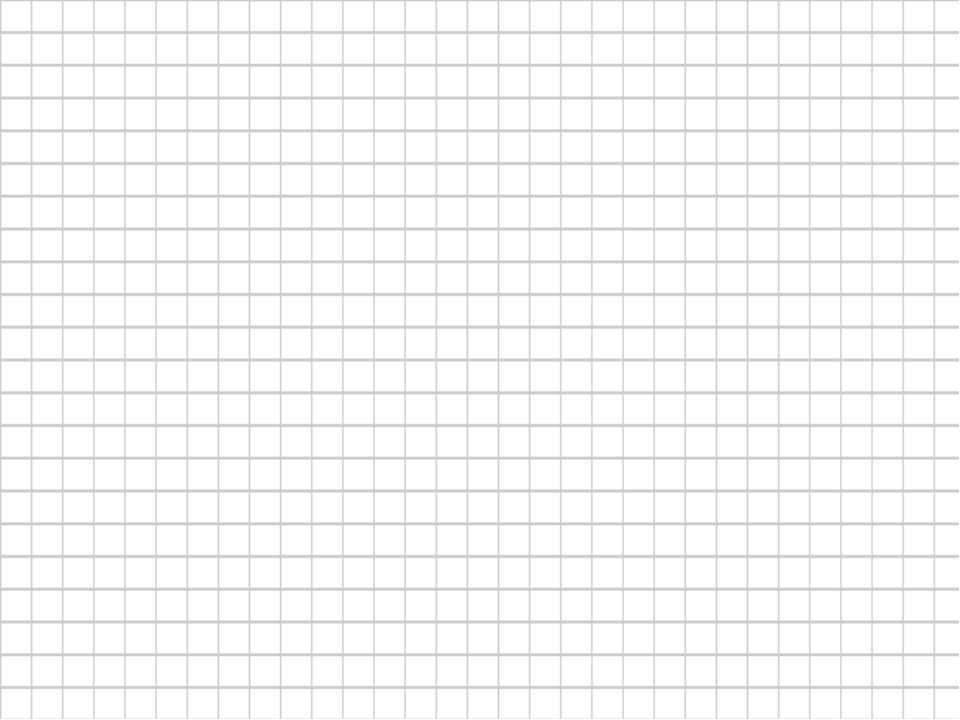 зона открытия
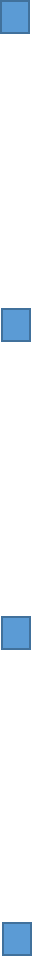 № 1
12 кв.м.
№ 15 
10 кв.м.
№ 10
10 кв.м.
GFS Digital
№ 9
8 кв.м.
№ 16
10 кв.м.
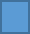 № 11
6 кв.м.
№ 12
10 кв.м.
№ 7
12 кв.м.
№ 17
10 кв.м.
ИМПРЕСС
 № 2       10 кв.м.
№ 18
10 кв.м.
№ 13
6 кв.м.
ВИНК
№ 14 
10 кв.м.
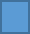 БРОНЬ № 3
4 кв.м.
БРОНЬ № 4
4 кв.м.
БРОНЬ № 5
4 кв.м.
вход
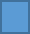 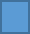 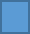 № 6
14 кв.м.
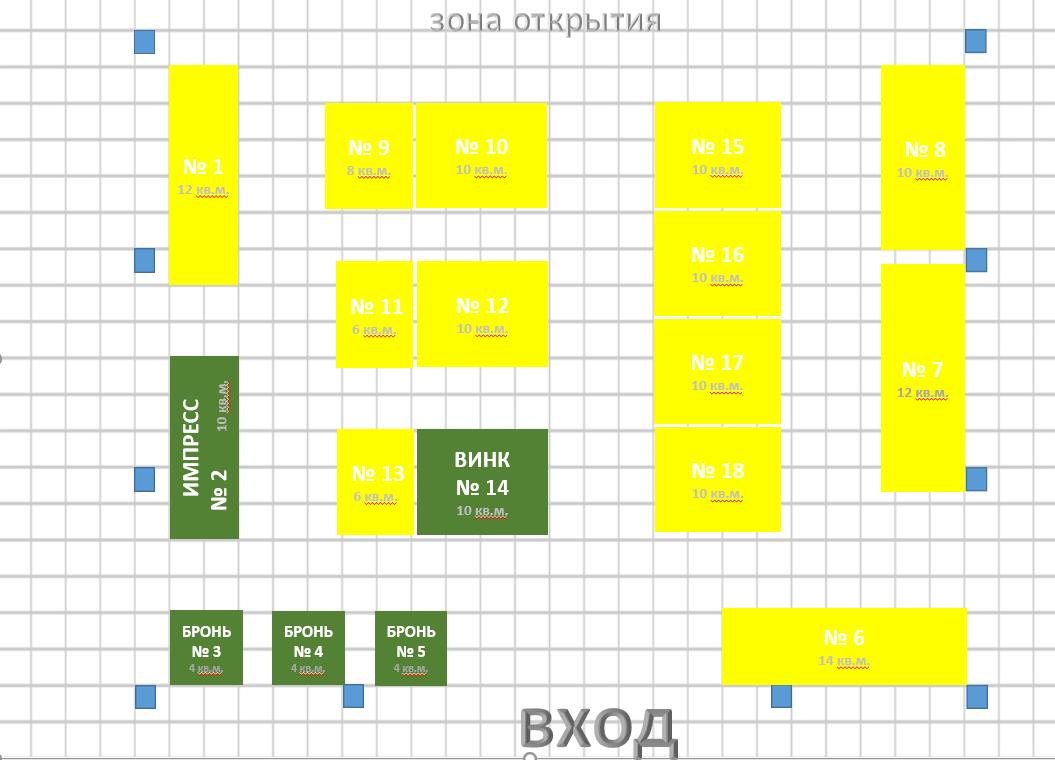